Apiterapia y productos de la colmena
ApiterapiaRama de la  terapéutica encargada del tratamiento de  distintas afecciones con productos derivados o extraídos de la colmena (apifármacos)
Productos que se pueden extraer de la colmena
Miel de abejas
 Polen
 Propóleos
 Jalea real
 Veneno de abejas (apitoxina)
 Cera
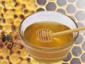 MIEL DE ABEJAS
Propiedades terapéuticas relacionadas con Ortopedia
Nutricionales y energéticas
Acción energizante
Antioxidantes (beta-caroteno, polifenoles)
Acción positiva en el crecimiento estaturo-ponderal del niño
 Mejora la asimilación del calcio y del magnesio en los huesos
 Anti-anémicas (presencia del hierro, las vitaminas B)
 Antisépticas y antitóxicas
1 Kg. de miel, puede aportar 3 150 – 3 350 cal.
Nutrición enteral
 Pacientes inmunocomprometidos
 Anemias
 Desnutrición 
Afecciones de la piel
Afecciones que pueden ser tratadas con miel
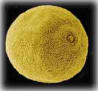 POLEN
Funciones
Factor de crecimiento, de equilibrio y energía, sustancia antitóxica, bactericida, antiséptica y estabilizadora de la flora intestinal 
Incrementa la inmunidad ante las infecciones 
Previene el desarrollo de coágulos sanguíneos al nivel del corazón, del cerebro y la retina
Mejora el rendimiento físico y mental 
Influye en el metabolismo y ayuda a balancear el peso corporal
Afecciones en las que puede ser empleado el Polen

Raquitismo y desnutrición
Corresponde al hígado y a la vesícula biliar 
Según su sistema de correspondencias el hígado se relaciona con la primavera, el color verde, el viento, los ojos, los tendones y la ira 
Los desequilibrios de hígado suelen manifestarse en primavera
Almacena sangre y garantiza el movimiento uniforme del Qi en el organismo
Polen
elemento madera
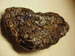 PROPÓLEOS
Características
Es uno de los alimentos más ricos en flavonoides, con importante actividad antioxidante 
Poseen también propiedades espasmolíticas, radioprotectoras y analgésicas
Tiene diferentes acciones farmacológicas por lo que está indicado en el tratamiento de numerosas afecciones
PROPÓLEOS
ACCIONES FARMACOLÓGICAS
Acción antiinflamatoria
 Actividad bactericida
Acción anestésica local y analgésica (presencia de aceites esenciales)
 Acción inmunoestimulante
 Antioxidante
 Cicatrizante y regeneradora de tejidos
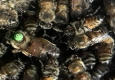 JALEA REAL
Características
Sustancia secretada por las glándulas faríngeas de las abejas jóvenes
Aspecto viscoso, de color blanco cremoso o amarillo dorado pálido
Constituida por la mitad de proteínas y aminoácidos libres
Producto de la colmena más rico en aminoácidos
Contiene muchos elementos minerales (calcio, hierro, potasio) 
Las vitaminas del complejo B están todas presentes
Incluye sustancias activas como: acetilcolina y factor antibacteriano y antibiótico, particularmente activo en Proteus y Escherichia coli
JALEA REAL
Propiedades terapéuticas
Favorece la oxigenación de los tejidos y la actividad enzimática
Estimulante, tonificante y aumenta la vitalidad en general
 Acción eritropoyética
Propiedades analgésicas
Acción inmunoestimulante
Proporciona mayor resistencia al cansancio
Ejerce una actividad antibiótica muy potente en Proteus y Escherichia coli
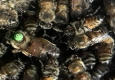 JALEA REAL
Artritis
Retardo del crecimiento y desarrollo 
Estados de agotamiento
Trastornos metabólicos
INDICACIONES
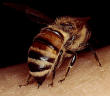 VENENO DE ABEJAS
Características
El veneno de abejas está dotado de una actividad biológica elevada 
Inhibe la reacción inflamatoria y disminuye la percepción del dolor 
Tiene acción inmunoestimulante 
Impide la aparición de calambres 
Disminuye la tensión arterial y provoca vasodilatación 
Es un agente inmunológico activo
Tiene efectos antibacterianos, antifúngicos y antivirales
VENENO DE ABEJAS
Reumatismos
Neuritis y neuralgias
Mialgias
INDICACIONES
Pacientes alérgicos
TB pulmonar
Afecciones cardiovasculares  y  renales del diabético 
Pacientes que usan beta-bloqueadores
Enfermedades de transmisión sexual
CONTRAINDICACIONES
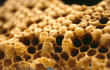 CERA DE ABEJAS
Características
Sustancia grasa, compuesta fundamentalmente por ésteres, ácidos grasos libres, hidrocarburos saturados, alcoholes libres, lactonas entre otros elementos
Con significativa cantidad de Vitamina A
Indicaciones
Como materia prima para todo tipo de emplastos, refrigerantes y calentadores
En los tratamientos fisioterapéuticos
En afecciones reumáticas